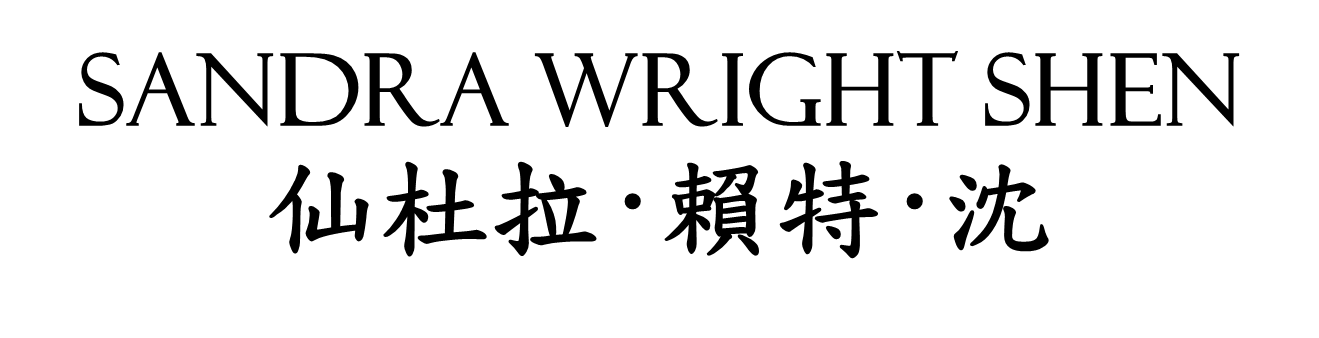 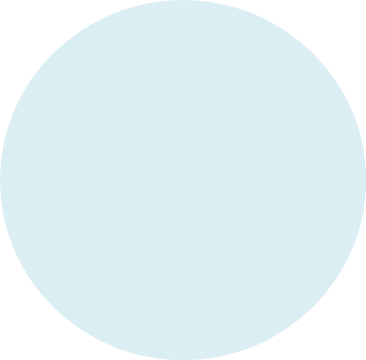 周日
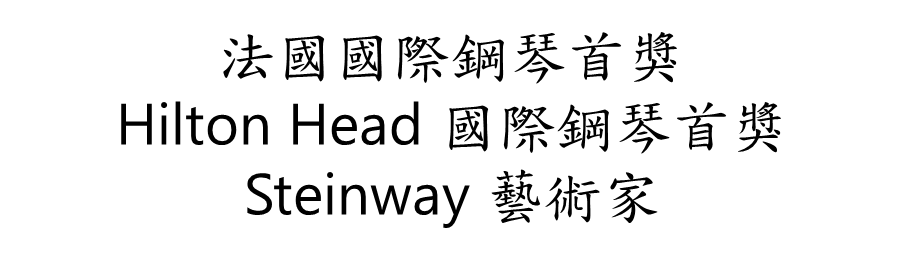 02
六月
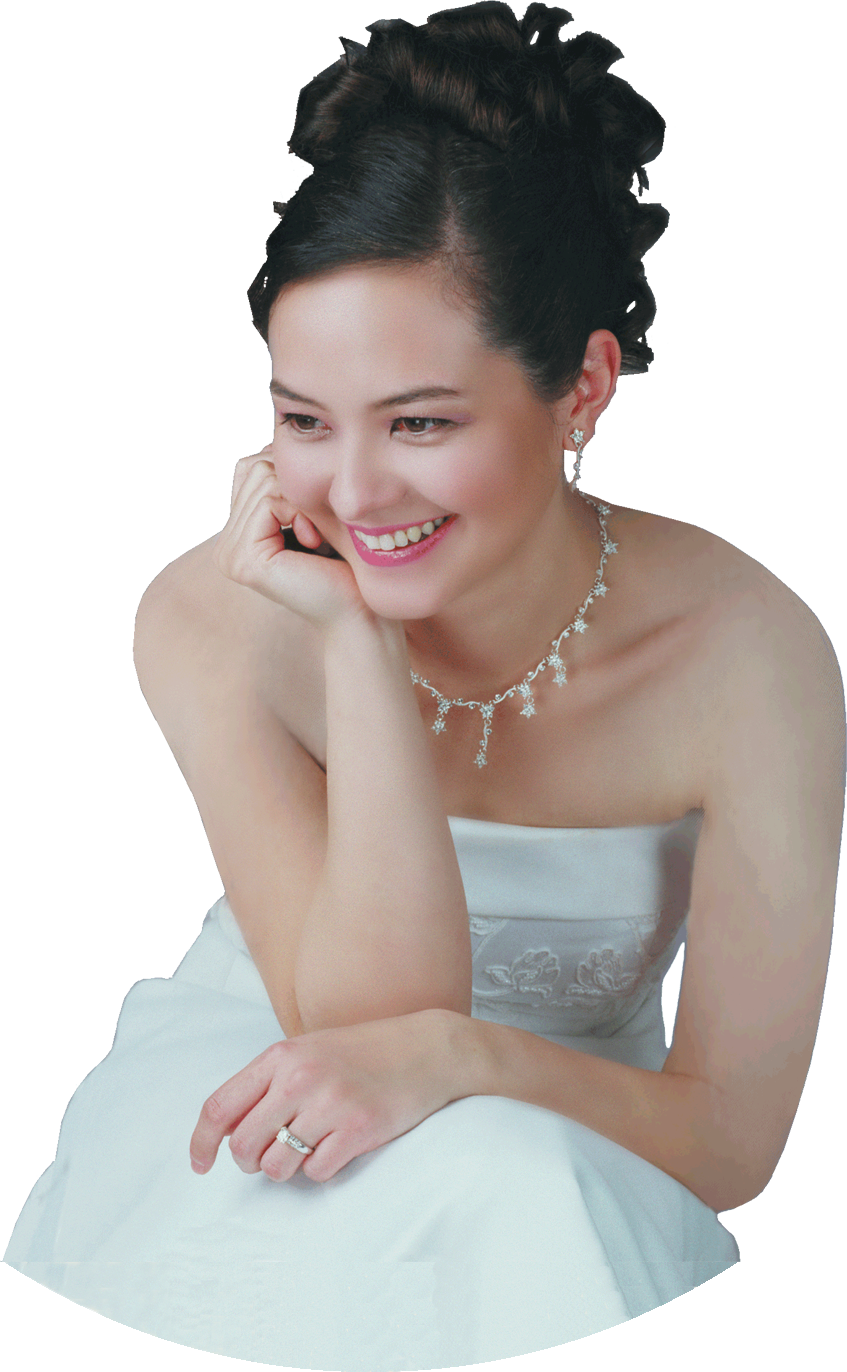 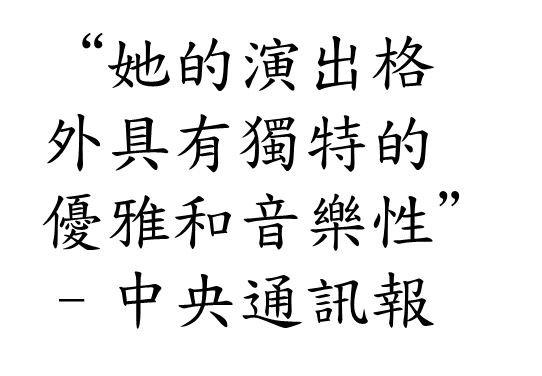 2:00P
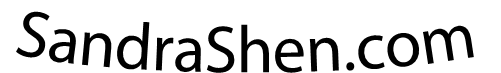 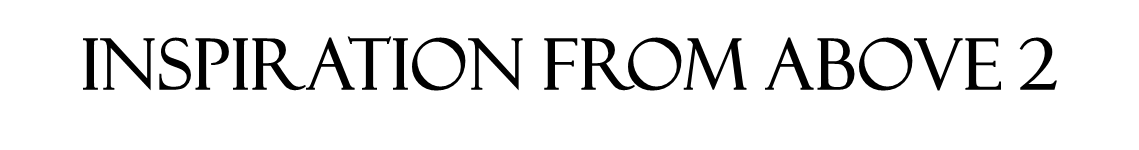 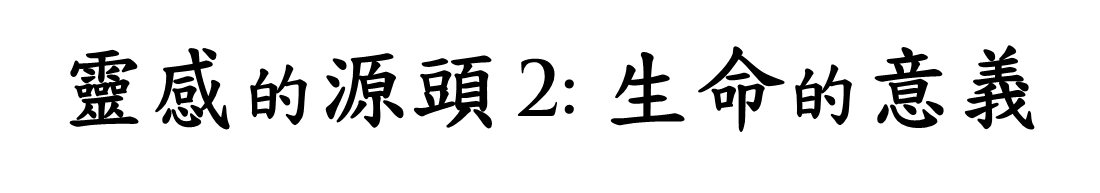 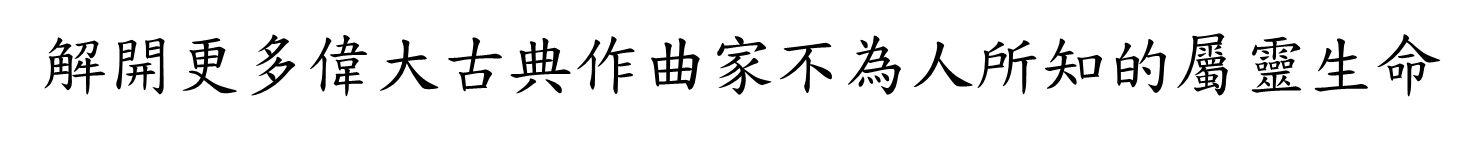 杜塞道夫華人基督教會
Eugen-Richter-Str. 10
41470 Düsseldorf
china-church.de
免費入場
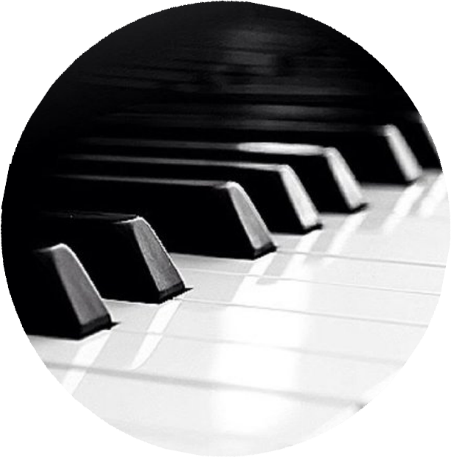 [Speaker Notes: INSPIRATION FROM ABOVE 2
靈感的源頭 2: 生命的意義
解開更多偉大古典作曲家不為人所知的屬靈生命


“她的演出格外具有獨特的優雅和音樂性” 
–中央通訊報]
You only have to do this once per PC
Instructions for printing this PowerPoint:

1) Edit the location, date and time
2) Save the file
3) In the lower left corner next to the Start 
button, type “regedit” in the search box.

4) Click Yes if it asks for Permission.
5) Click on the > next to HKEY_CURRENT_USER
6) On the next level, click on the > next to Software
7) On the next level, click on the > next to Microsoft
8) On the next level, click on the > next to Office
9) Depending on the version of your Powerpoint, you will either
 click on the arrow next to “16.0”, “15.0”, “14.0”, “12.0” or “11.0”. 
10) On the next level, click on the > next to Powerpoint
11) Click on Options.
12) Click the Edit menu at the top, then select New and DWORD (32-bit) Value









13) Type ExportBitmapResolution and press Enter.
14) Make sure that ExportBitmapResolution is selected
 and then click Edit menu and Modify
15) In the Value data box, type 12C.  Click OK
16) Click File, Exit to exit Registry Editor
17) Close PPT and re-open the presentation
18) Make sure Current Slide is slide 1
19) On the File menu, click Save As
20) Select PNG as file type
21) Click Current Slide only
Type this.
Then this appears, 
double-click it
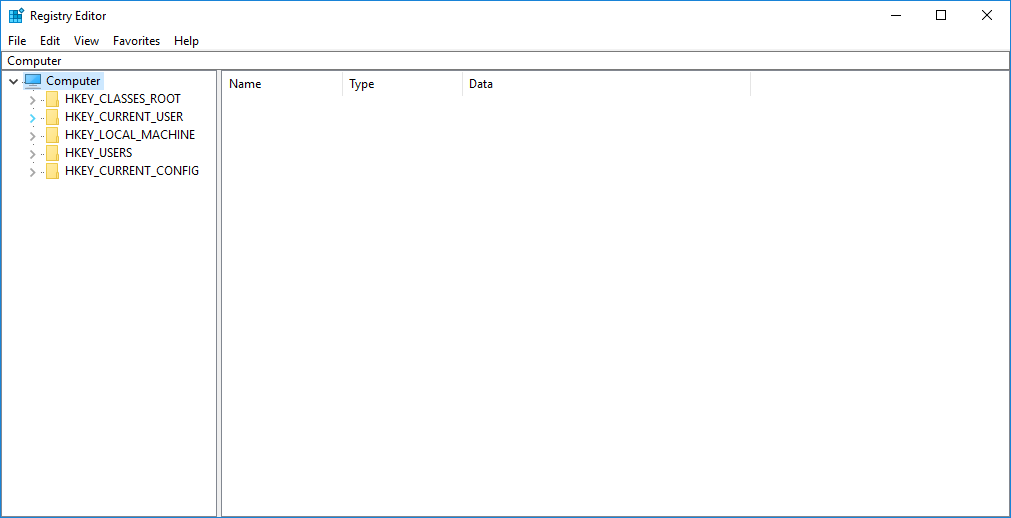 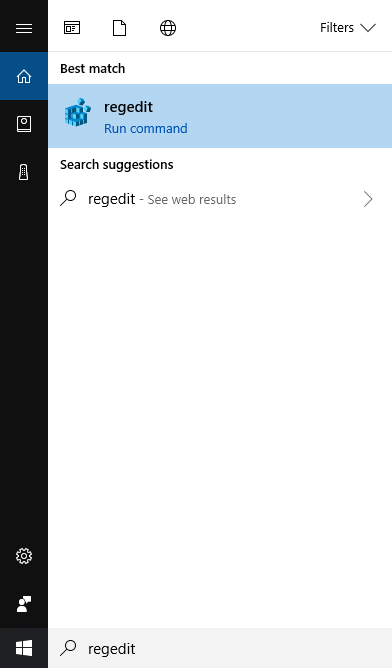 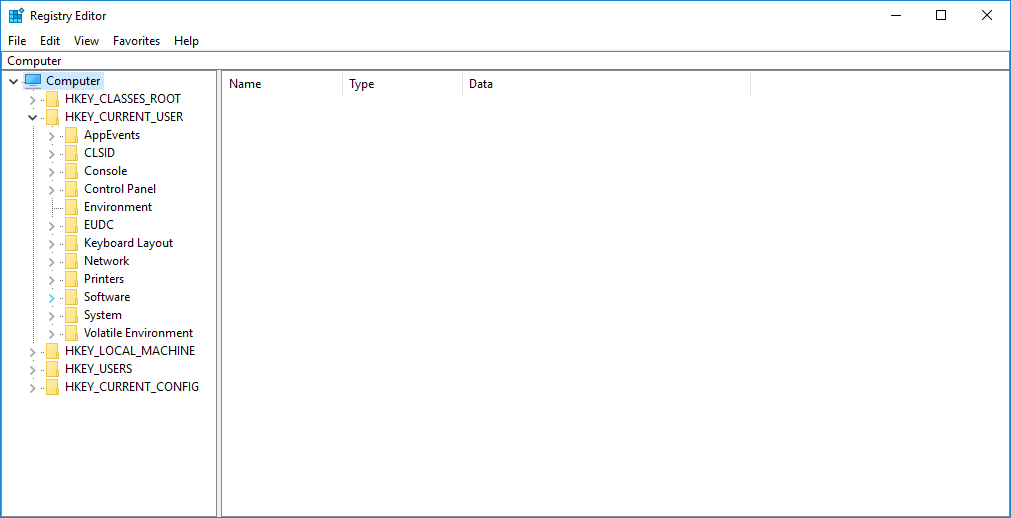 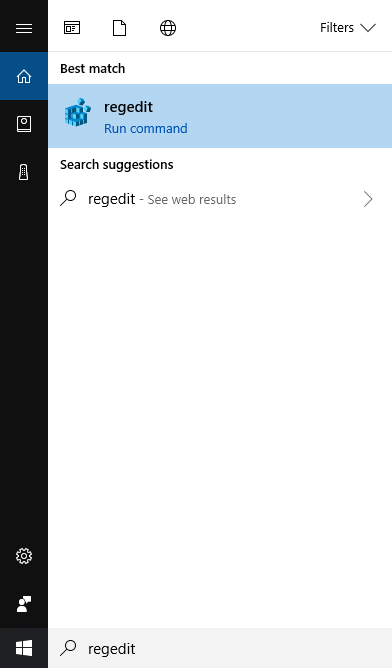 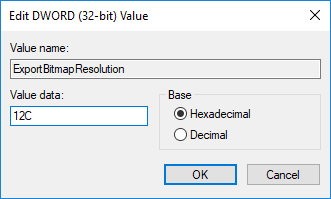 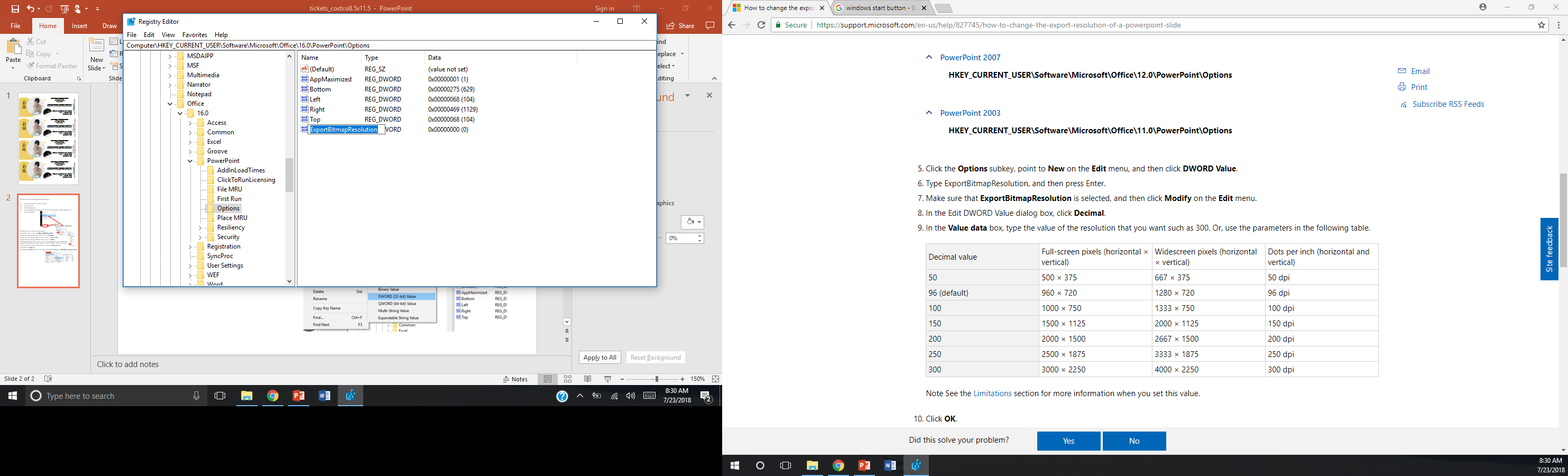 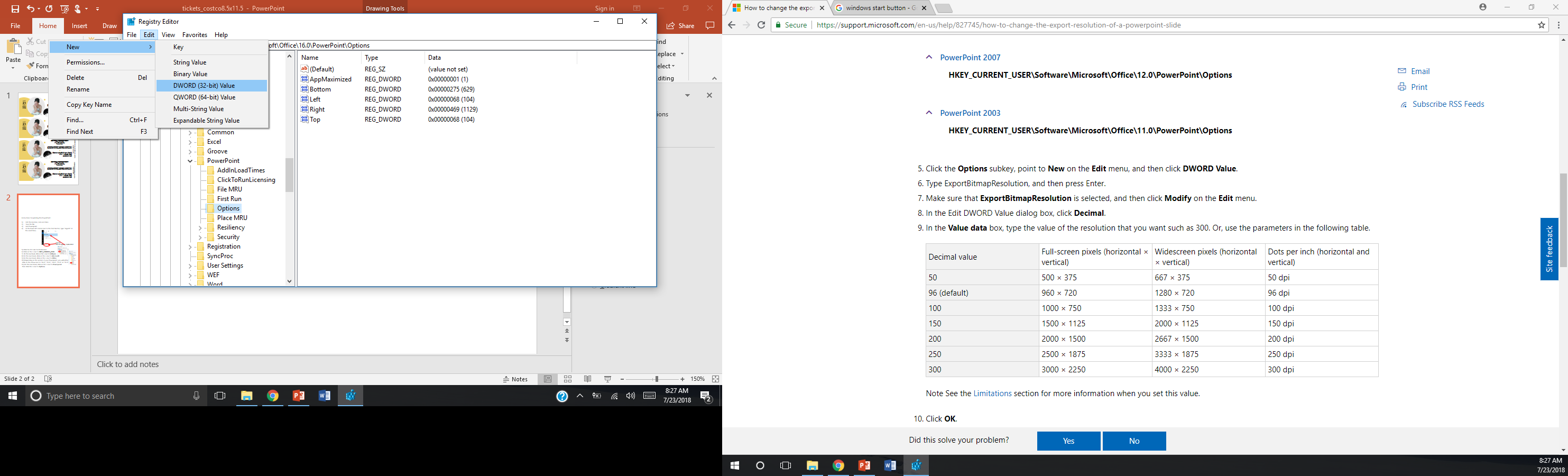 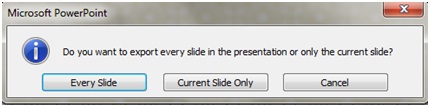 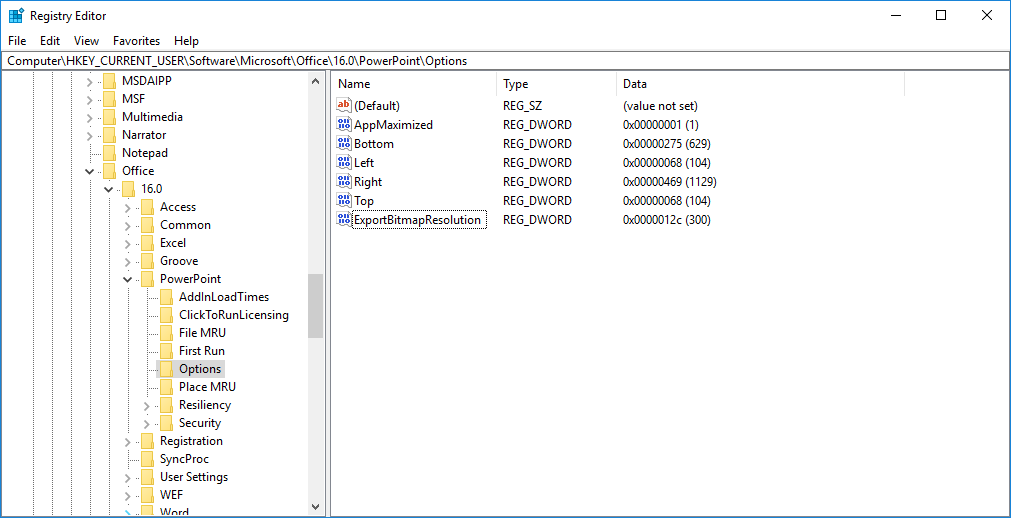